Phénomène
Fait par Mathieu Pellerin
Les Aurores Boréales
Etoiles Filantes
Provinces
MRC
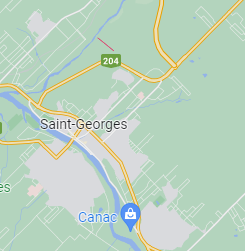 Localité